Методическое сопровождение регулярного (непрерывного)
 повышения квалификации педагогического коллектива   Кон   
         Кондратьева Ирина Геннадьевна
Кондратьева Ирина Геннадьевна
МБДОУ №3
1
Все течет, все изменяется.
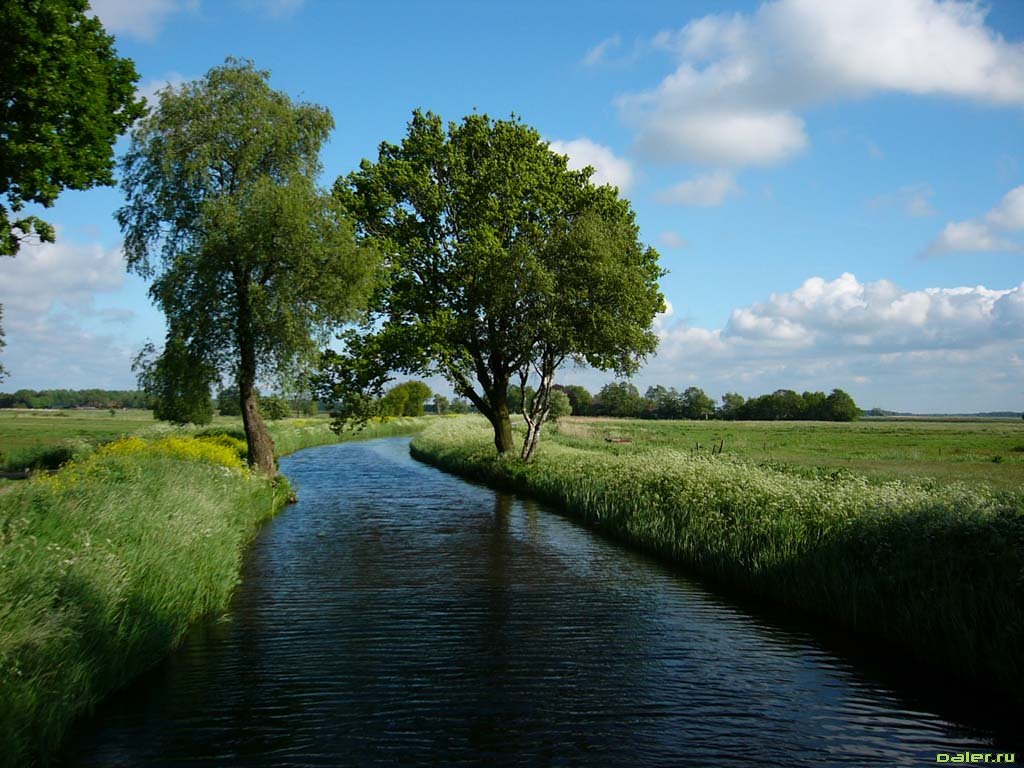 Текст слайда
2
Чтобы дойти до цели, надо, прежде всего, идти!!!
3
4
Не бойтесь пробовать, иначе вы никогда не узнаете того-что, вы могли бы совершить.
5
Этот мир как эхо в горах: если мы отдаём любовь, то любовь –возвращается.
6
Нет непреодолимых трудностей. Есть те, что лень преодолевать…
Цель работы – проанализировать инновационные требования к  сотрудникам педагогических коллективов ДОУ в свете инновационных и компетентностных требований к уровню квалификации специалисов ДОУ. Определив наиболее эффективные условия для осуществления непрерывного профессионального образования членов ДОУ.
7
8
Задачи работы.
2.	Презентовать опыт организации непрерывного образования в ДОУ.
1.	Проанализиро-вать на материалах  современных публикаций со-стояние изученности  заявленной тематики.
Инноватика - это наука, изучающая различные новации, иннова-ции, инновационные процессы, сущность и особенности инновационной деятельности педагогов и руководителей.
Инновационная деятельность – это деятельность педагога по освоению, внедрению различных новаций и овладению инновациями.
Новация (новшество) – это то новое, оригинальное, что вводится в педагогический – образовательный и методический процесс (подходы, программы, формы, методы, методики, средства, приёмы, технологии и др.).
Инновация – in-«в» и novus- «новое» - обновление, изменение – это новвоведение, т.е. процесс  введения – освоения, апробации, внедре-ния новаций.
Педагогическая инновация - это внедрение и распространение педагогических систем РО (развивающее обучение), ЛОО (личностно-ориентированное обучение), ЛОРО (личностно-развивающее обучение), новых технологий. Педагогическая инновация как педагогическая деятельность имеет устойчивый творческий характер.
Инновационный процесс – это процесс формирования и развития содержания и организации нового.
9
10
Отличительные особенности инновационной методической работы
•	обеспечение работы образовательного учреждения в режиме развития;
•	отбор содержания методической работы, обеспечивающего личностное развитие ребёнка дошкольного возраста, его самораскрытие;
•	обеспечение информирования педагогов об инновационных фактах и явлениях и организация их оценивания;
•	обеспечение дополнительных образовательных услуг в плане развёртывания содержания дошкольного образования по направлениям инновационной деятельности;
•	обеспечение непрерывности инновационной, поисковой, ис-следовательской деятельности педагогов;
•	обеспечение индивидуального и дифференцированного под-хода к каждому, в зависимости от уровня его профессиональной компетентности;
•	оснащение педагогов средствами профессионально педагогической деятельности, обеспечивающими эффективное воздействие на личностное развитие ребёнка.
11
Цели методической работы в инновационном ДОУ
-	определение состояния образовательной работы в учрежде-нии;
-	изучение взаимоотношений между детьми, диагностика уровня их физического, психического и социального развития;
-	повышение уровня образовательной работы и её конкретных результатов;
-	изучение деятельности педагогов-новаторов и их передового опыта, внедрение данного опыта в практику работы ДОУ;
-	помощь молодым педагогам в овладении педагогическим ма-стерством;
-	изучение личностных особенностей педагогов в целях наилучшей их совместной деятельности.
12
Направления работы
1.	повышение социально-психологической культуры педагогов;
2.	совершенствование педагогической культуры;
3.	овладение мировой, национальной, речевой и бытовой культурой;
4.	развитие специальных навыков и умений педагогов ДОУ.
13
Компоненты управленческой инновационной деятельности
Диагностический компонент 
Проектировочный компонент
Конструктивный компонент
Организаторский компонент
Коммуникативный компонент
14
Инновационная методическая работа направлена :
На создание благоприятных условий и обеспечение инновационных процессов;
-   Информационное обеспечение инновационных процессов;
-   Кадровое обеспечение (обеспечение повышения образованности педагогов, их профессиональной компетентности, уровня их профессионального мастерства);
-   Инструктивно-методическое и нормативно-правовое обеспечение инновационной методической работы;
    Учебно-методическое обеспечение самого процесса инновационной педагогической деятельности.
15
Функции управления:
Информационно-аналитическая;
Мотивационно- целевая;
Планово-прогностическая;
Организационно-исполнительская;
Контрольно-диагностическая;
Регулятивно-коррекционная.
Принципы планирования:
16
Единство целевой установки и условий реализации;
Единство краткосрочного и долгосрочного планирования;
Обеспечение комплексного характера прогнозирования и планирования;
Сочетание государственных и общественных интересов, учёт потребностей образовательных услуг;
Стабильность и гибкость планирования и прогнозирования.
Подходы:
17
Диференцированный
Индивидуальный
Личностно ориентированный
Оптимизационный
Диагностический
Технологический
Исследовательский
Энергономический
18
ФормыРепродуктивные:
Практикумы
Научно-практические конференции
Педагогические мастерские
Семинары-практикумы
Тренинги
Репродуктивно-эвристические
19
Педагогические чтения
Научно-практические конференции
20
Эвристические
Проблемные семинары
Проблемно-проектные семинары
Организационно-деятельностные игры
21
Эвристико-продуктивные
Фестивали педагогических идей
Конкурсы профессионального мастерства
Конкурсы методических разработок
22
Продуктивные
Научные конференции
Теоритические семинары
Научные стажировки
Участие во временных научно-исследовательских коллективных и творческих коллективах
Научные отпуска
Единый методический день
23
Основания
Регионально-муниципальная политика в области обновления методической работы
Приоритеты образовательного учреждения в области обновления методической работы
Рейтинг образовательного учреждения
Кадровый потенциал для осуществления инновационной методической работы
Образовательные потребности потребителей образовательных услуг.
24
Условия
Отбор инновационного содержания методической работы и его оценивание самими педагогами
Проектирование продуктивных форм методической работы
Нормирование форм методической работы, сориентированных на осв
25
Функции
Руководителей методической работы – организация методических мероприятий, стимулирование, мотивирование творческого труда педагогов, контроль за выполнением управленческих решений
Педагогов – самоорганизация , самостимулирование, самоконтроль.
26
Критерии оценивания эффективности методической работы (Ю.К.Бабанский)
Результативность 
Рациональность
Стимулирующий характер методической работы
27
Спасибо за внимание!Хорошего настроения!